ПРОЕКТНАЯ РАБОТА ПО ИНФОРМАТИКЕ  УЧЕНИЦ 4 КЛАССА СП МКОУ СОШ №3
 (СОШ №4) г.АЛАГИРА БИЦОЕВОЙ ДИАНЫ  и  ГИБИЗОВОЙ НИКИ 

ТЕМА: СОЗДАНИЕ МУЛЬТФИЛЬМА «МАША В ЦАРСТВЕ СВЕТОФОРА» В ПРОГРАММЕ КИНОСТУДИЯ WINDOWS LIVE ПО ПРАВИЛАМ  ДОРОЖНОГО ДВИЖЕНИЯ 

РУКОВОДИТЕЛЬ ПРОЕКТА: УЧИТЕЛЬ ИНФОРМАТИКИ  ДЗАРАСОВА А.С.
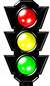 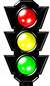 ЦЕЛИ И ЗАДАЧИ  ПРОЕКТНОЙ РАБОТЫ:
 
1.	ВЕСТИ ПРОПАГАНДУ  СОБЛЮДЕНИЯ  ПРАВИЛ ДОРОЖНОГО ДВИЖЕНИЯ
2.	РАЗВИВАТЬ  УМЕНИЕ УБЕЖДАТЬ ДЕТЕЙ В НЕОБХОДИМОСТИ ИЗУЧЕНИЯ ПРАВИЛ ДД
3.	ПОЗНАКОМИТЬ С ПРОГРАММОЙ ПО СОЗДАНИЮ ВИДЕОРОЛИКОВ
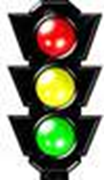 Чтобы убедить детей в том, что надо соблюдать правила дорожного движения, мы решили создать мультфильм «Маша в стране светофора». 
Создали мы его в программе Киностудия Windows Live. 

Для этой работы важно:
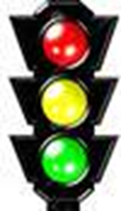 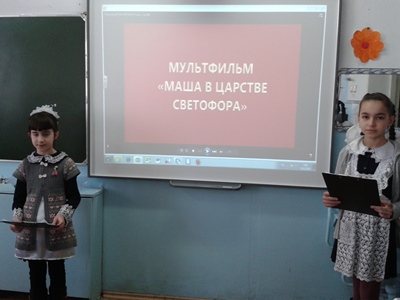 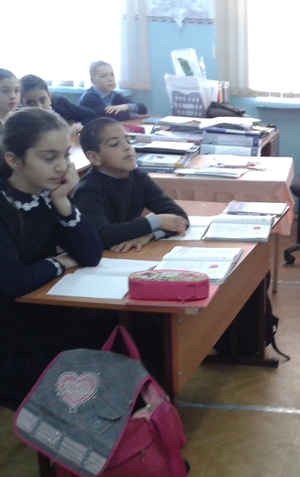 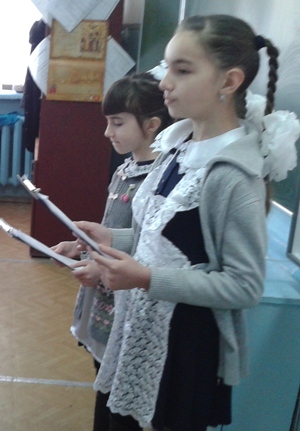 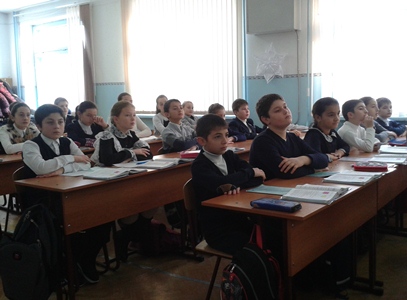 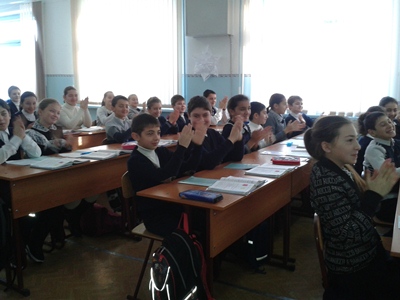 Шаг1. Подготовить папку со всем материалом и не удалять, не перемещать ее до тех пор, пока не сохраните проект как фильм. 
Шаг2. Запустить программу Киностудия Windows Live
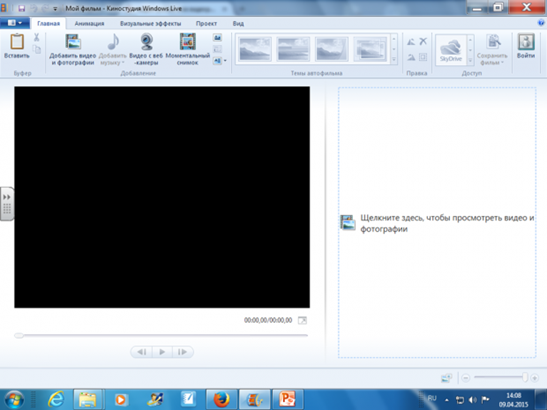 Шаг3. Выбрать инструмент, указанный на рисунке. Добавить название в строке например «МОЙ ФИЛЬМ»
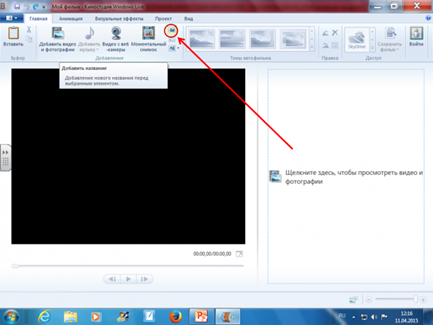 Шаг4. На панели  инструментов выбрать значок  ДОБАВИТЬ ВИДЕО И ФОТОГРАФИИ.
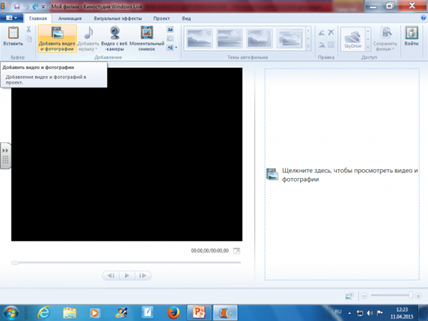 Шаг 5. В раскрывшемся меню, выбрать папку, в которой сохранены файлы для видео ролика, выбрать нужный файл-фото или видео(сделать по нему двойной щелчок)
Шаг 6. В меню ПРАВКА укажите время для этой фотографии с помощью инструмента ДЛИТЕЛЬНОСТЬ.
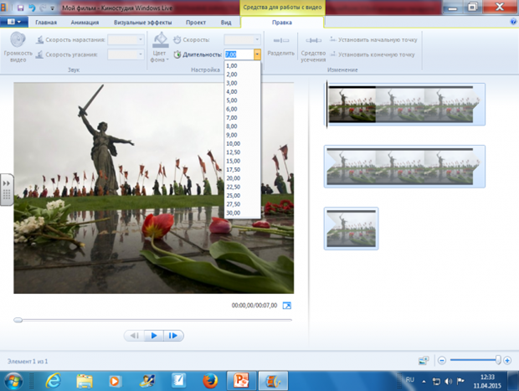 Шаг 7. Точно так же для остальных фото. Можно пронумеровать файлы в папке и последовательно, выделив все, вставить одновременно.

Шаг 8. Видео файлы вставляем, выполняя такую же последовательность действий, что и в п.7

Шаг 9. Для того, чтобы урезать видео-файл, выбираем инструмент СРЕДСТВО УСЕЧЕНИЯ в меню ПРАВКА.
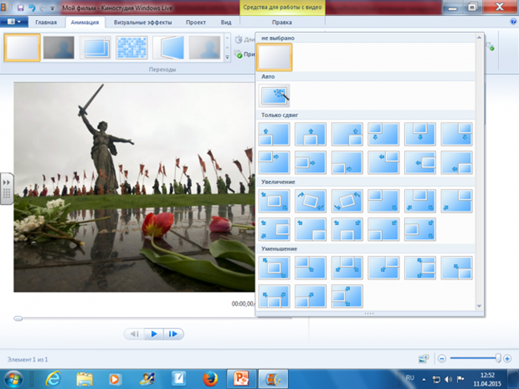 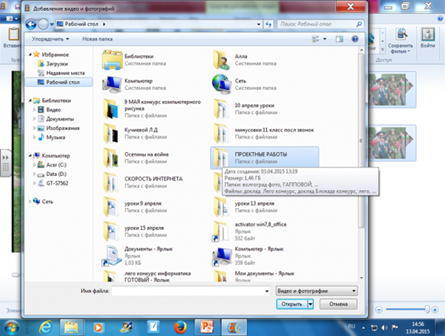 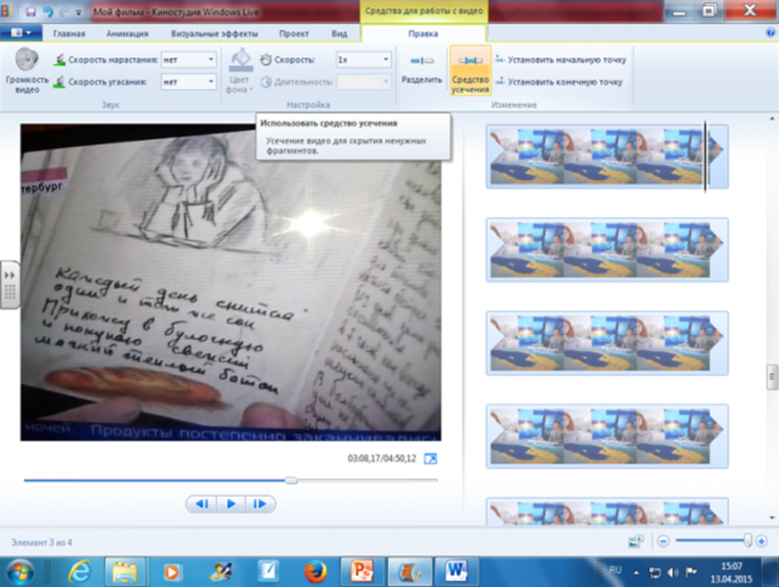 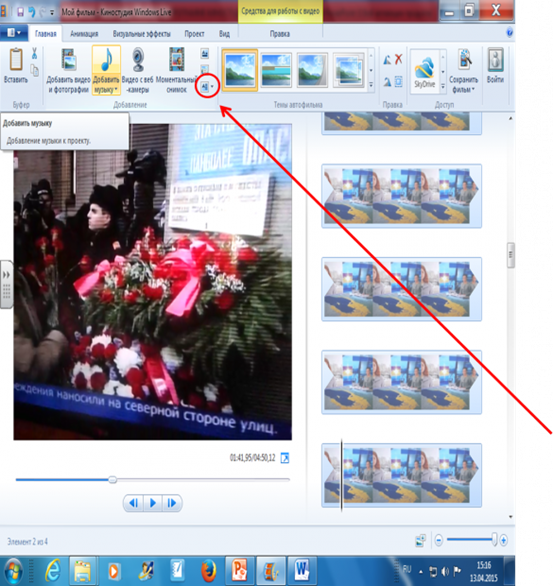 Шаг 10. для вставки звукового файла выбираем инструмент ВСТАВКА ЗВУКА.
Шаг 11. Добавить титры.
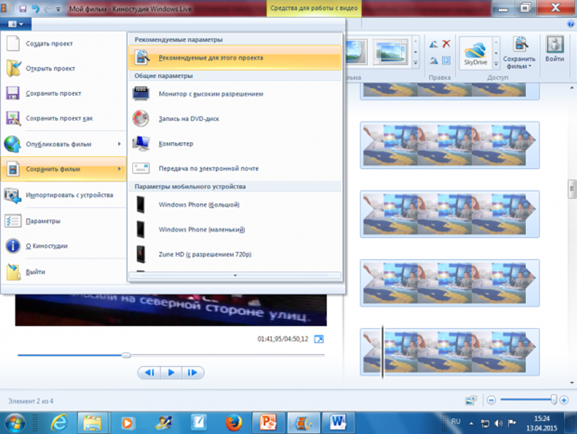 Используемая литература:

Книга «Правила дорожного движения» для учащихся начальных классов, автор Э.Рублях;
http://uchportfolio.ru/show/mc/6932     мастер-класс учителя Дзарасовой А.С.
Ильюхина В.И. «Мы изучаем правила дорожного движения», журнал  Начальная школа №1, 1986г
картинки с  Интернета по адресу:
     https://yandex.ru/images/search?text=%D0%BF%D0%B4%D0%B4%20%D0%B4%D0%BB%D1%8F%20%D1%81%D0%B0%D0%BC%D1%8B%D1%85%20%D0%BC%D0%B0%D0%BB%D0%B5%D0%BD%D1%8C%D0%BA%D0%B8%D1%85%20%D0%BA%D0%B0%D1%80%D1%82%D0%B8%D0%BD%D0%BA%D0%B8&img_url=https%3A%2F%2Fds02.infourok.ru%2Fuploads%2Fex%2F0333%2F000805fa-76ecd1eb%2Fhello_html_m2d8764f3.jpg&pos=0&rpt=simage&stype=image&lr=33&noreask=1&family=yes&parent-reqid=1481556916763164-1037555251348021784937484-sfront3-020&source=wiz